V1.0
Deconstructing the Cybersecurity Act of 2015:
model, architecture, interfaces, expressions
Tony Rutkowski, mailto:tony@yaanatech.com
15 Jan 2016
Copyright © Yaana Technologies LLC 2016
[USA] Cybersecurity Act of 2015
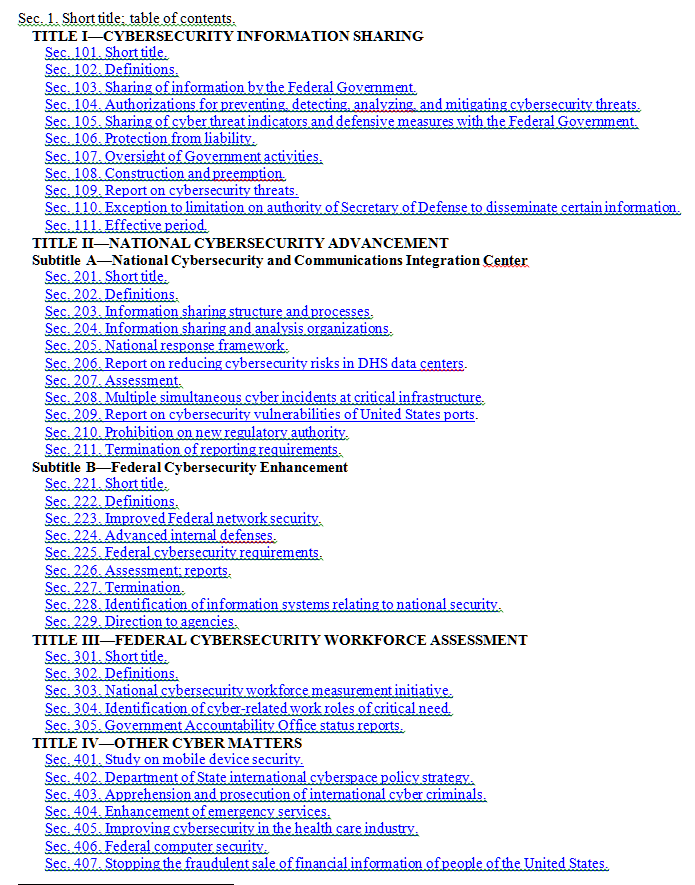 Title I: Basic purposes and requirements
Title II.A: Sharing architecture around the National Cybersecurity and Communications Integration Center (NCCIC)  instantiated by amending Homeland Security Act of 2002 as amended
Title II.B: Steps to improve Federal agency cybersecurity
Title III: Cybersecurity education
Title IV: Miscellaneous
2
15 Jan 2016
[USA] Cybersecurity Act of 2015
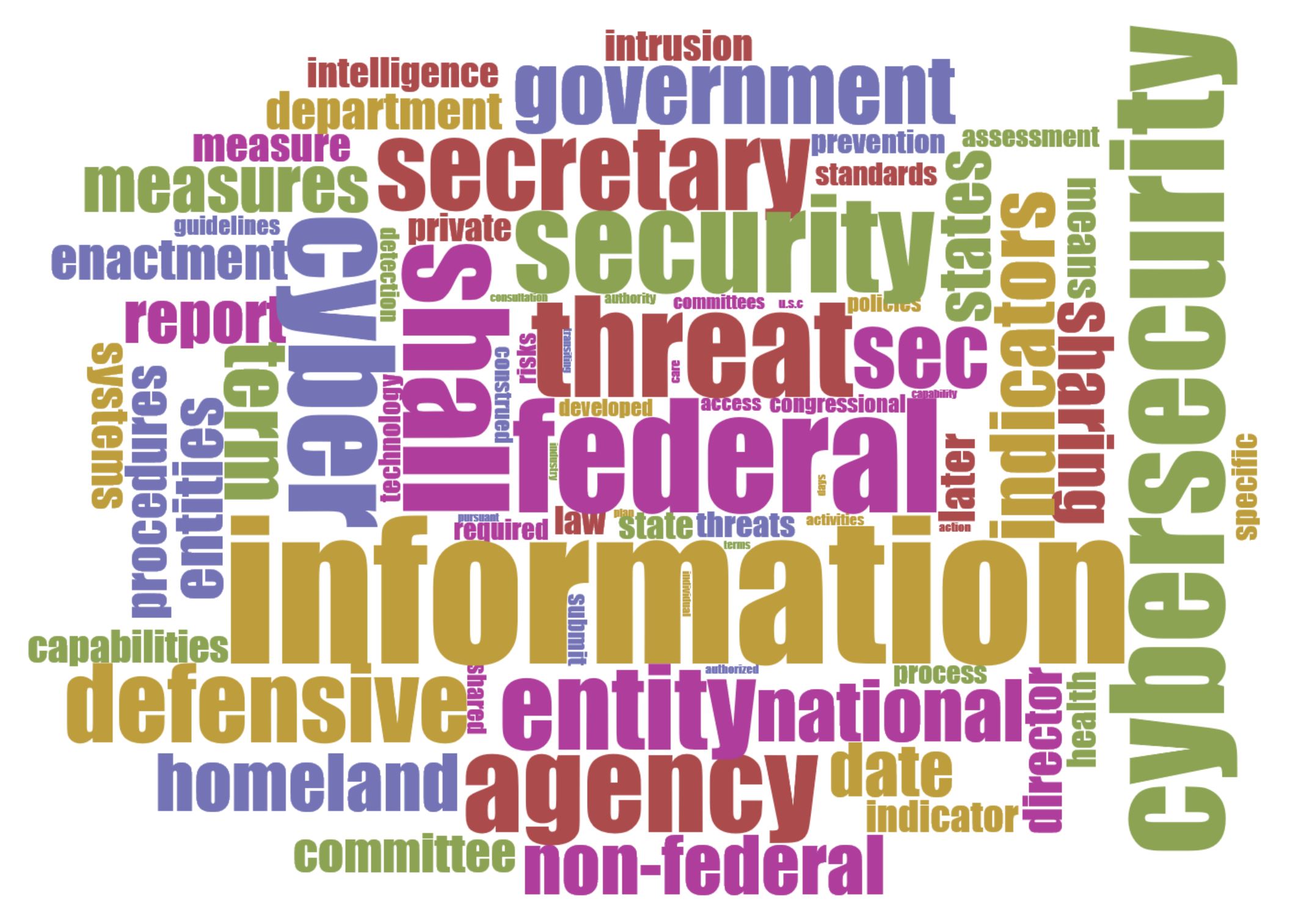 Rich Struse
OASIS CTI
Cirrus Word Cloud Display
3
15 Jan 2016
Entity ontology of the Cybersecurity Act of 2015
non-Federal entity
Federal entity
Appropriate Federal entity
private entity
103(a) entities
[Sector-Specific] ISAC - Information Sharing and Analysis Center
sector coordinating councils
owners and operators of critical information systems
other appropriate non-Federal partners
DNI – Office of the Director of National Intelligence
DOD - Department of Defense
DOJ - Department of Justice
DHS - Department of Homeland Security
other determined by the Secretary
NCCIC - National Cybersecurity and Communications Integration Center
voluntary information sharing relationship “
NSA – National Security Agency
collaborates with State and local governments
ISAO -Information Sharing and Analysis Organization
Intelligence Community 1
- Department of Treasury
DOE - Department of Energy
DOC - Department of commerce/NIST
State, tribal, or local government
DOS - Department of State
OMB – Office of Management and the Budget
HHT – Department of Health and Human Services
GAO – Government Accounting Office
International partners
Foreign power
Notes:
1 See 50 U.S. Code § 3003(4)
* No definition
4
15 Jan 2016
Cybersecurity Act architecture & interfaces
1 to acquire, identify, or scan, or to possess, information that is stored on, processed by, or transiting an information system. CA §103  
2 an action, device, procedure, signature, technique, or other measure applied to an information system or information that is stored on, processed by, or transiting an information system that detects, prevents, or mitigates a known or suspected cybersecurity threat or security vulnerability. CA §103
3 Includes removal of certain personal information filtering function per CA §104(d)(2).
4 Such as State, local, and tribal governments, ISAOs, ISACs including information sharing and analysis centers, owners and operators of critical information systems, and private entities.
5 Collaborate on cyber threat indicators, defensive measures, and information related to cybersecurity risks and incidents; and enhance the security and resilience of global cybersecurity Partners. HAS §227(c)(8)
NCCIC (National Cybersecurity and Communications Integration Center HSA §227
International Partners 5
Federal entities
[NCCIC ]
IP-NCCIC
Monitor1 & defend2 information system
+
information that is stored on, processed by, or transiting the information system CA §103
Mediation and Filtering 3
FE-NCCIC
[NCCIC ]
cyber threat indicators
defensive measures
cybersecurity risks
incidents pursuant to §103(a)
Non-Federal entities4
Monitor1 & defend2 information system
+
information that is stored on, processed by, or transiting the information system CA §103
Mediation and Filtering 3
NFE-NCCIC
[NCCIC ]
interfaces
5
15 Jan 2016
Cybersecurity Act information exchange expressions
6
15 Jan 2016
Cybersecurity Act of 2015 Timeline – first year actions
Pursuant to 2 USC Sec. 394, FRCP Rule 26. N.B., 6 months treated as 180 days, 9 months as 270 days, 18 months as 548 days, 1 year and annual as 365 days
DHS(3), DNI, DNI+OMB, Federal CIO, NIST(2), OMB, DOJ+DHS(2)
DHS(2), DNI, DOJ+DHS(3), Judicial
DHS(7), DOS(1), Federal agencies (5), HHS, OMB(4)
Federal agencies
DHS(4), DOS, HHS
NIST
Enacted, 18 Dec 2015
60 days, 16 Feb 2016
90 days, 17 Mar 2016
180 days, 15 Jun 2016
240 days, 15 Aug 2016
9 months, 13 Sep 2016
One Year, 18 Dec 2016
7
15 Jan 2016
Cybersecurity Act of 2015 Timeline – actions after the first year
Additional ad hoc reporting requirements exist for DHS (Sec. 105 & 223), DHS+NIST (Sec. 229), HHS (Sec. 405), NIST (Sec. 303), and OMB (Sec. 226)
DHS(5), DHS+DOJ, DHS+ NIST(2), Federal agencies, DOS, GAO, NIST, OMB
DHS(3), DHS+NIST, DOS, Federal agencies, OMB
DHS(2), DHS+NIST, Federal agencies, GAO(3), OMB
Federal CIO, NIST, OMB
DHS, Federal agencies
18 months, 19 Jun 2017
2 years, 18 Dec 2017
3 years, 18 Dec 2018
4 years, 18 Dec 2019
5 years, 18 Dec 2020
6 years, 20 Dec 2021
7 years, 19 Dec 2022
8
15 Jan 2016
EU NIS (Network and Information Security) Directive
Tentative agreement on same date as Cybersecurity Act of 2015 – 18 Dec
Requires implementation by each of the 28 Member States
Creates a bifurcation
Applies to “operators of essential services and digital service providers” that are active in energy, transport, banking, financial services, healthcare and other critical industry segments
“Should…not apply to undertakings providing public communication networks or publicly available electronic communication services within the meaning of Directive 2002/21/EC”
Relies on a “cooperation group” composed of Member States´ representatives, the Commission and ENISA to support and facilitate strategic cooperation
Member States can “take the necessary measures to ensure the protection of its essential security interests, to safeguard public policy and public security, and to permit the investigation, detection and prosecution of criminal offences”
All Member States should be adequately equipped, both in terms of technical and organisational capabilities, to prevent, detect, respond to and mitigate network and information systems' incidents and risks
A need for closer international cooperation to improve security standards and information exchange, and promote a common global approach to NIS issues; might be helpful to draft harmonised standards
Includes sharing information on risks and incidents,” especially including notification of personal data breaches
9
15 Jan 2016
Meeting the challenge: questions and options
What information exchange requirements exist at the three identified NCCIC interfaces?
Federal-Entity, Non-Federal Entity, International Partner
What assumptions should be made about the capabilities and architectures within these three domains?
Are other interfaces needed?
What are the sector-specific interface sub-types?
What are the required information sharing expressions and other capabilities at these interfaces, and to what extent can existing specifications be mapped to these requirements?
What are the algorithms for the “personal information of a specific individual or information that identifies a specific individual” filter function?
Can an ad-hoc TC CTI or OASIS group assist in the Act’s implementation?
How can the TC CTI standards also be applied to meet EU NIS Directive
10
15 Jan 2016